Ch 2: One-dimensional Motion
How do we measure the velocity of something?
 Sampling rate
 Coordinate system
 Position vs time:  {ti , xi(ti)} – Table/Graph
 Displacement in time interval: Dx in Dt
	depends only on end points, not path
 Average velocity:  

  Example: Schenectady to NYC (150 mi) in 2.5 h
Total distance traveled
Average speed vs average velocity
Am I moving?
What’s my speed?
Earth is rotating:  
v1 ~ 500 m/s or ~ 1000 miles/h
Earth orbits the sun:  
v2 ~ 5 km/s or ~ 3 miles/s or 11,000 miles/h
Earth rotates around Milky Way Galaxy:
v3 ~ 200 km/s  or ~ 120 miles/s or 
	400,000 miles/h
Milky Way Galaxy itself moving:
v4 ~ 600 km/s or ~360 miles/s or 
	1,200,000 miles/h
This is about 0.2% of c = 3 x 108 m/s
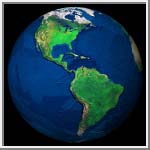 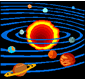 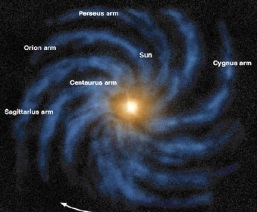 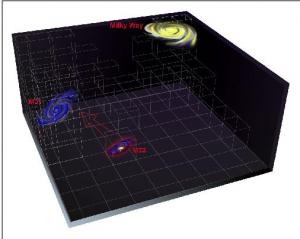 Motion of glider
Zoom-in of motion
Position (m)
Instantaneous velocity
As Dt approaches zero, Dx also does, but the ratio approaches a finite value:
						
On a graph of x(t) vs t, dx/dt is the slope at a point on the graph
Larger slope → faster
Smaller slope → slower
Positive slope → moving toward +x
Negative slope → moving toward –x
“slopemeter” can be used to move along the curve and measure velocity
Slopemeter velocity vs time
Velocity (m/s)
More on position/velocity vs time
If v = constant, then v vs t is a horizontal line and x vs t is linear, with
	 constant slope = v
In this case we have that				so that  
Then the area under the v vs t graph is the displacement 
If v is not constant then we need to introduce acceleration
Changes in velocity – acceleration
Average acceleration:  
If v vs t graph is linear, then average acceleration is a constant
If not, then use slopemeter idea to define instantaneous acceleration:	
		
 
Since 		we can write 
So, a is the slope of a velocity vs time graph at a point
Examples:
Draw possible v vs t graph for a = constant >0
Draw possible x vs t for that situation
Slopemeter to find accel. vs time
Acceleration (m/s2)
Are the velocity and acceleration greater, less than or = 0?
A
velocity
{0,0}
B
C
D
time
Forces in Nature
Gravity – near the earth’s surface F = constant, but in general force between any two masses is: 
					(don’t worry about this now)
	where G = universal gravitational constant, m’s are masses, and r is separation distance
Electromagnetic – all other forces that we experience including all pushes, pulls, friction, contact forces, electricity, magnetism, all of chemistry
1 and 2 are long-range forces – “action at a distance”
Nuclear forces: 
Strong – holds nucleus together.  Only acts within the nucleus.
Weak – responsible for radioactivity and the instability of larger nuclei.
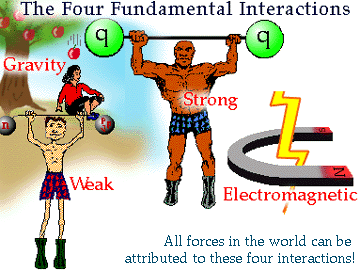 How to understand action at a distance
Two particles interact by exchanging “virtual” particles
Each of the 4 basic forces (interactions) has its own “exchange” particle
For electromagnetism it is the photon; for gravity, the graviton, for nuclear forces the gluon or the W and Z bosons; these travel at the speed of light and carry energy



Fields – each type of interaction establishes a field in space with an associated property; gravity has mass; electromagnetism has electric charge
Newton’s First Law
Constant velocity doesn't require an explanation (cause), but acceleration does. 
Friction tricks our intuition here
Newton’s First Law:  in inertial reference frames, objects traveling at constant velocity will maintain that velocity unless acted upon by an outside force; as a special case, objects at rest will remain at rest unless an outside force acts. Inertia is tendency to stay at rest unless an outside force acts 
inertial reference frames: examples of inertial and non-inertial reference frames
Forces I
Contact vs field (action at a distance) forces
How can we measure force?
Forces II
Use springs to measure a push or pull force.  Stretch of spring is proportional to force


Can replace the net force on an object by a single calibrated stretched spring – a big stiff one for a large force, a small flexible one for a small force.
Mass and Acceleration
Inertial mass m
We can find the relative masses of two objects by exerting the same force on them (check with our springs) and measuring their accelerations:


This, with a 1 kg standard, defines inertial mass (different from weight, a force – later)
Newton’s Second Law
in an inertial frame of reference, the acceleration of a body of mass m, undergoing rigid translation, is given by
		                  			
						,					
    where Fnet is the net external force acting on the body (that is, the sum of all forces due to all bodies other than the mass m that push and pull on m).
This is more usually written as F = ma
Units for mass (kilograms kg), force (newtons N)
Note that if Fnet=0, then a = 0 and v = constant, giving Newton’s First Law
Weight
Weight is the force of gravity acting on a mass Fg=mg  where g = GMe/Re2 (with numerical value g = 9.8 m/s2)- Note: the mass does not have to be accelerating to have weight !!
Gravitational mass = inertial mass 
Mass and weight are different: on the moon you would have your same mass, but a weight that is much less, about 1/6 that on earth, due to the weaker pull of the moon
Also, you weigh a bit less on a tall mountain since the earth pulls on you with a weaker force – this is responsible for the lower boiling point of water at high altitudes
Newton’s Third Law
An acceleration requires an external force – what is that for a runner or bicyclist or flying bird or swimming fish?
What you push against is very important – forces are interactions between objects
When one body exerts a force on a second body, the second exerts a force in the opposite direction and of equal magnitude on the first; that is,


These are sometimes called action-reaction pairs
Third Law Examples
Identify the interaction pairs of forces.  In each case draw a free-body diagram:
A book resting on a table
A book resting on a table with a second book on top of it
A cart being pulled by a horse along a level road
A heavy picture being pushed horizontally against the wall
Diffusion
Why is diffusion important??
Examples of diffusion = Brownian motion = thermal motion
Random walk in one dimension 
Mean square displacement definition in 1 dim

In 2 or 3 dim: 2Dt → 4Dt → 6Dt
Diffusion Problem
Example 2.9  The diffusion coefficient for sucrose in blood at 37oC is 9.6 x 10-11 m2/s.  a) Find the average (root mean square) distance that a typical sucrose molecule moves (in three-dimensions) in one hour.   b)  Now find how long it takes for a typical sucrose molecule to diffuse from the center to the outer edge of a blood capillary of diameter 8 m.